Types of Laws
Copyright © Texas Education Agency, 2013. All rights reserved.
Copyright and Terms of Service

Copyright © Texas Education Agency. The materials found on this website are copyrighted © and trademarked ™ as the property of the Texas Education Agency and may not be reproduced without the express written permission of the Texas Education Agency, except under the following conditions: 
Texas public school districts, charter schools, and Education Service Centers may reproduce and use copies of the Materials and Related Materials for the districts’ and schools’ educational use without obtaining permission from the Texas Education Agency;

2) Residents of the state of Texas may reproduce and use copies of the Materials and Related Materials for individual personal use only without obtaining written permission of the Texas Education Agency;

3) Any portion reproduced must be reproduced in its entirety and remain unedited, unaltered and unchanged in any way;

4) No monetary charge can be made for the reproduced materials or any document containing them; however, a reasonable charge to cover only the cost of reproduction and distribution may be charged.
Private entities or persons located in Texas that are not Texas public school districts or Texas charter schools or any entity, whether public or private, educational or non-educational, located outside the state of Texas MUST obtain written approval from the Texas Education Agency and will be required to enter into a license agreement that may involve the payment of a licensing fee or a royalty fee.
Copyright © Texas Education Agency, 2013. All rights reserved.
2
Sources of the Law
U.S. Constitution
Highest source of law
Supreme law of the land
All federal, state, and local laws cannot conflict with the federal Constitution
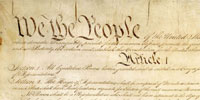 Copyright © Texas Education Agency, 2013. All rights reserved.
3
[Speaker Notes: Ask students why political parties are so concerned about who is President when considering the U.S. Constitution. The President appoint Justices to the Supreme Court.]
Allocation of Power
Federal Constitution allocates powers between people and their governments.
Bill of Rights-first ten amendments to the U.S. Constitution.
Intrastate commerce is regulated by the state government.
Interstate commerce is regulated by the federal government.
Copyright © Texas Education Agency, 2013. All rights reserved.
4
[Speaker Notes: Show students the Bill of Rights and discuss each of the 10 amendments and why they are important in today’s society.]
U.S. Constitution Allocates Power Between 3 Branches of Government
Three Branches of Government
Executive
Legislative
Judicial
Copyright © Texas Education Agency, 2013. All rights reserved.
5
[Speaker Notes: Describe the three branches for the federal government and duties for each branch. Also describe how the three branches are a system of check and balance.]
U.S. Constitution and Congress
U.S. Constitution gives the federal courts authority to determine which laws passed by Congress are constitutional
U.S. Constitution gives Congress the power to ordain and establish the courts in the first place.
Copyright © Texas Education Agency, 2013. All rights reserved.
6
[Speaker Notes: Ask students to give examples of hotly debated current legal issues. Are the issues important enough to be considered for a Constitutional amendment?]
Legal Regulation
Statutes
Laws enacted by state or federal legislatures
Ordinances
Legislation enacted by a town, city, or county board or commission
Case law
Made when an appellate court endorses a rule to be used in deciding court cases
Copyright © Texas Education Agency, 2013. All rights reserved.
7
[Speaker Notes: Give examples of statutes-state speed limits and vehicle safety inspection. Give examples of city ordinances-not parking on streets when snow emergencies exist, keeping sidewalks clean, etc.]
Legal Regulation
Stare decisis-doctrine that requires lower courts to follow existing case law in deciding similar cases
Administrative agencies-         governmental bodies formed to carry out particular laws
Social Security Administration
State Division of Motor Vehicles
County Zoning Commission
Copyright © Texas Education Agency, 2013. All rights reserved.
8
[Speaker Notes: Ask students why it is a good idea to use stare decisis when making legal decisions. Stare decisis provides the guidelines for future cases. Give examples of government agencies that students will eventually encounter. Explain how these agencies have the responsibility of distributing social security, license plates/tags, and taxation.]
Validity Test
U.S. Constitution is the supreme law of the land.
Statutes must be constitutional to be valid.
When a court rules a statute invalid, the legislative body may opt to rewrite the statute.
Copyright © Texas Education Agency, 2013. All rights reserved.
9
[Speaker Notes: At least one class period should be dedicated to the U.S. Constitution. This session will be more exciting with student presentations.]
Major Types of Laws
Copyright © Texas Education Agency, 2013. All rights reserved.
10
[Speaker Notes: Ask students to give examples of civil and criminal cases. Ask students to explain “Miranda Rights.”]
Major Types of Laws
Copyright © Texas Education Agency, 2013. All rights reserved.
11
[Speaker Notes: Invite a panel of business leaders to explain what business regulations they are required to follow. Ask students to use the Internet to learn more about the UCC and write a one-page paper about the topic.]
Assignments
Independent Practice Assignments
UCC PowerPoint Assignment: Introduce students to the Uniform Commercial Code. Tell students that the UCC is a set of laws that is formulated by the American Law Institute and the national Conference of Commissioners on Uniform State Laws. These independent groups review state laws in various areas for clarity and application. They then formulate a model statute and recommend it to the states for adoption.  Students will create a PowerPoint presentation to explain the rationale for a proposed statute.
Civil vs. Criminal Law Poster: Design a poster that defines “civil” and “criminal” cases and use illustrations (pictures) to illustrate situations that involve civil and criminal law.
Copyright © Texas Education Agency, 2013. All rights reserved.
12